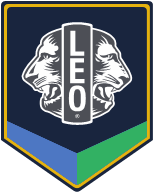 Motivation de l’effectif
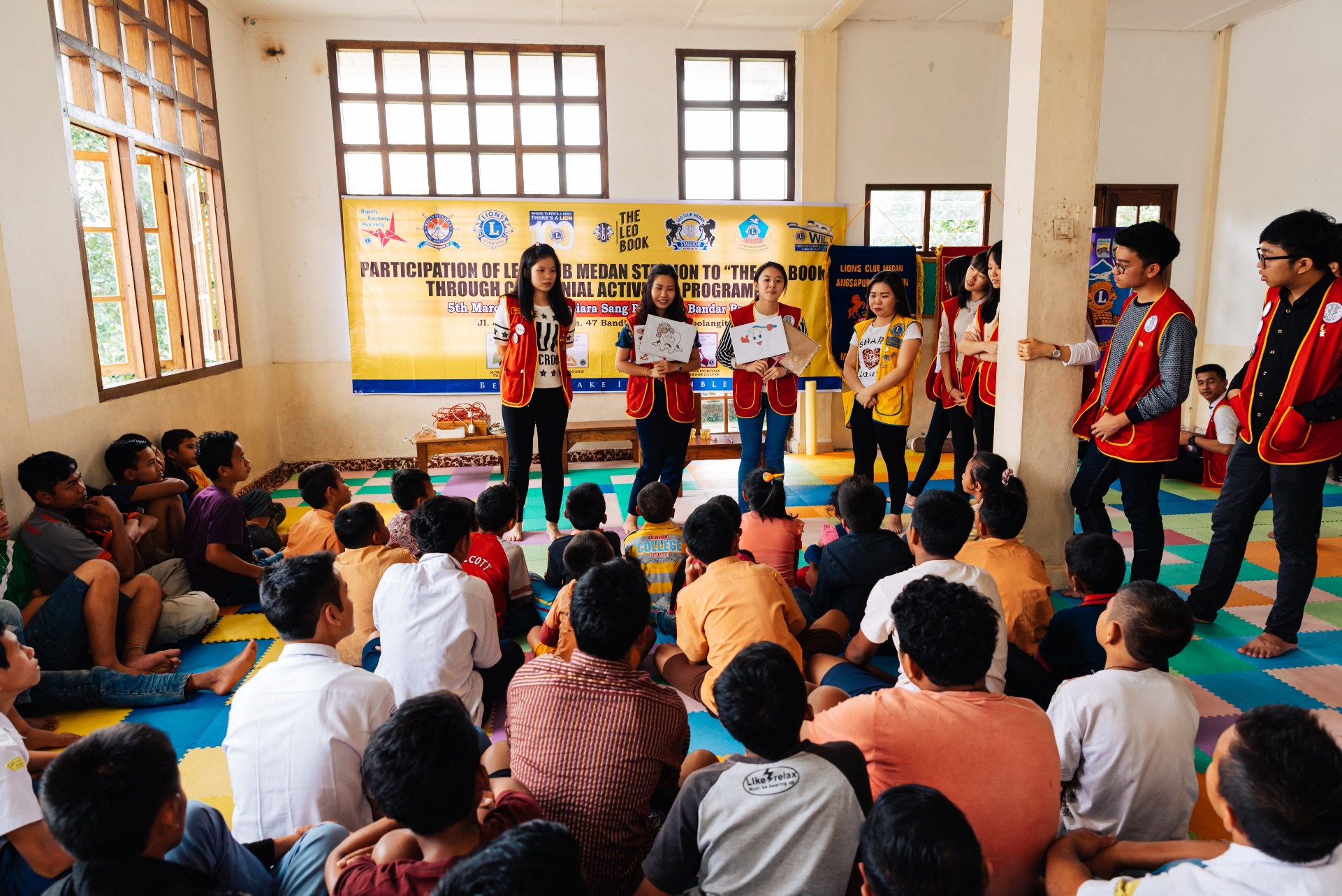 Objectifs de travail
Différence entre motivation extrinsèque et motivation intrinsèque
Les trois éléments clés de la motivation intrinsèque.
Cultiver la motivation intrinsèque dans votre équipe
1
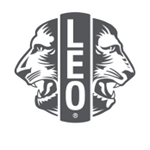 Daniel Pink
Chercheur américain
Comportement dans les domaines de la gestion et des affaires
Auteur de 
La vérité sur ce qui nous motive
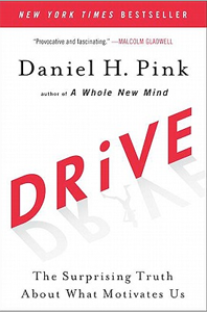 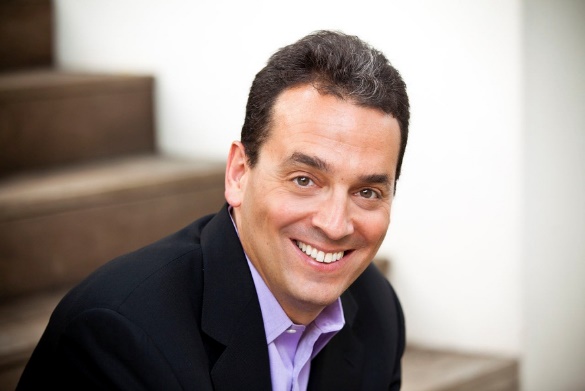 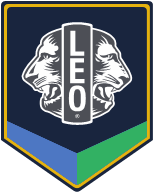 3
Motivation extrinsèque
Motivation se nourrissant de facteurs tels que la perspective d’une récompense ou d’une sanction.
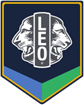 4
Motivation intrinsèque
Motivation reposant sur la satisfaction que l'on s’attend à tirer d’une action donnée.
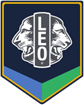 5
Motivation extrinsèque et intrinsèque
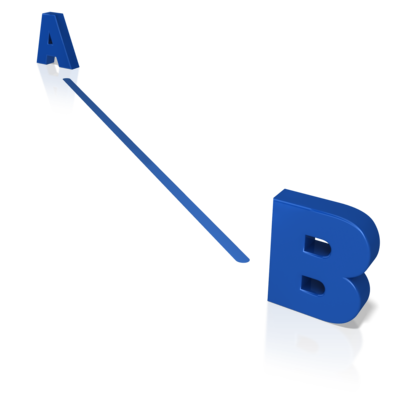 Motivation extrinsèque plus liée aux... 
processus bien établis.
Motivation intrinsèque plus liée aux...
processus nécessitant de l’analyse.
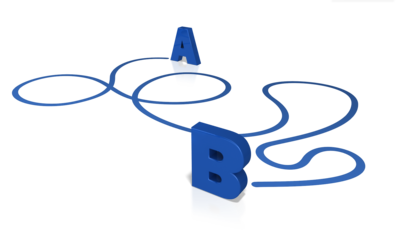 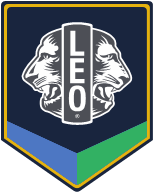 6
[Speaker Notes: Flipped text]
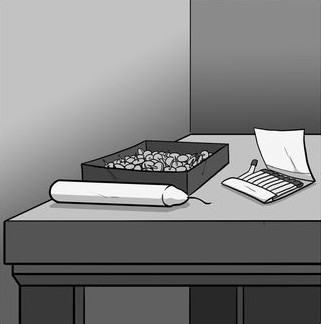 Problème de la bougie de Duncker
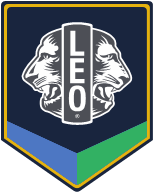 7
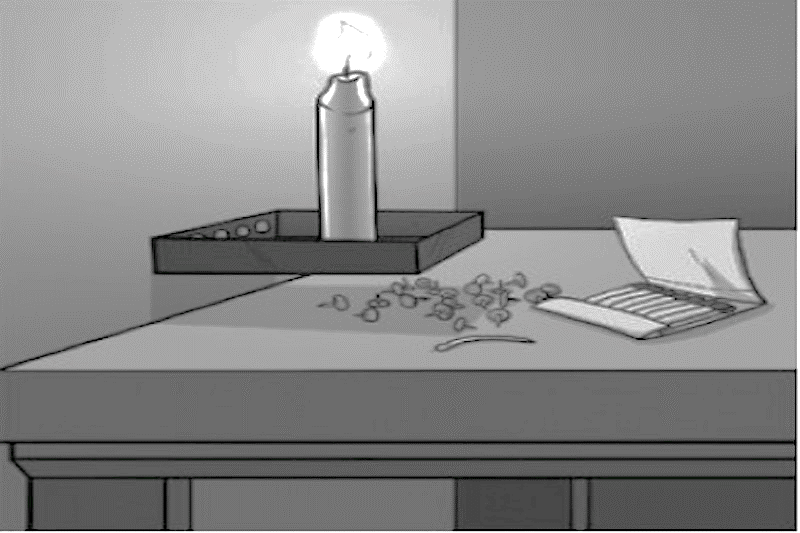 Solution
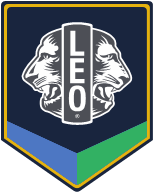 8
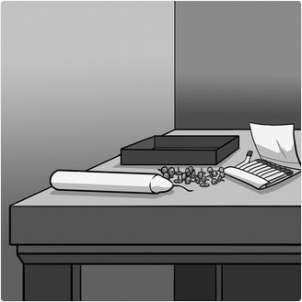 Problème de la bougie de Duncker 2e partie
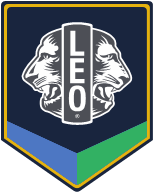 9
Maîtrise
Aspirations
Autonomie
Les éléments clés de la motivation intrinsèque
Motivation intrinsèque
10
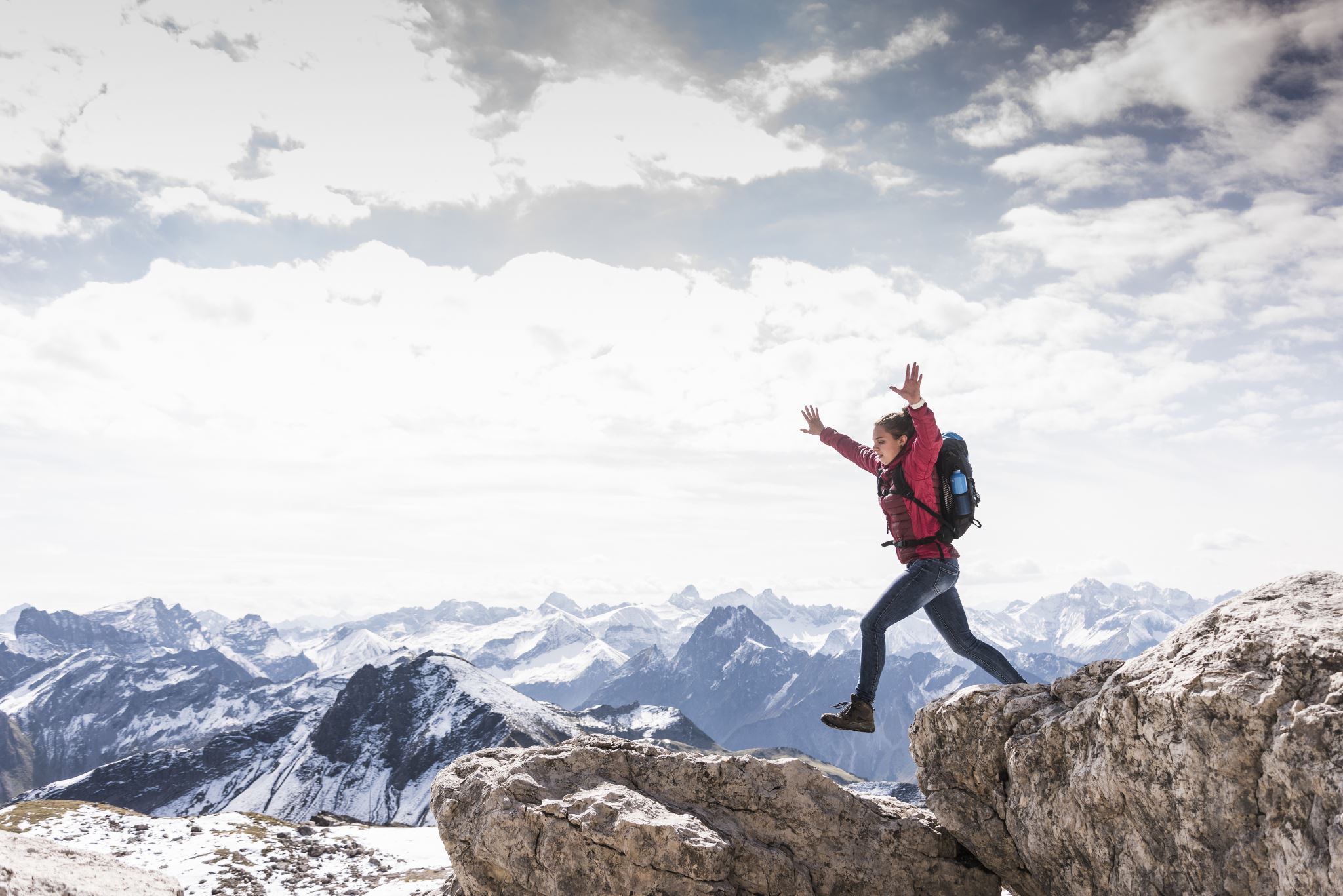 Autonomie :
Capacité de gérer ses actions de manière indépendante
11
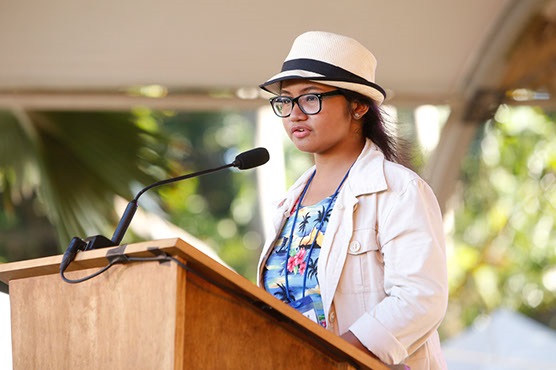 Maîtrise :
Désir d’être bon dans ce qu’on fait et de progresser
12
Aspirations :
Manifestations du besoin de donner un sens à sa vie en mettant son activité au service d’une cause.
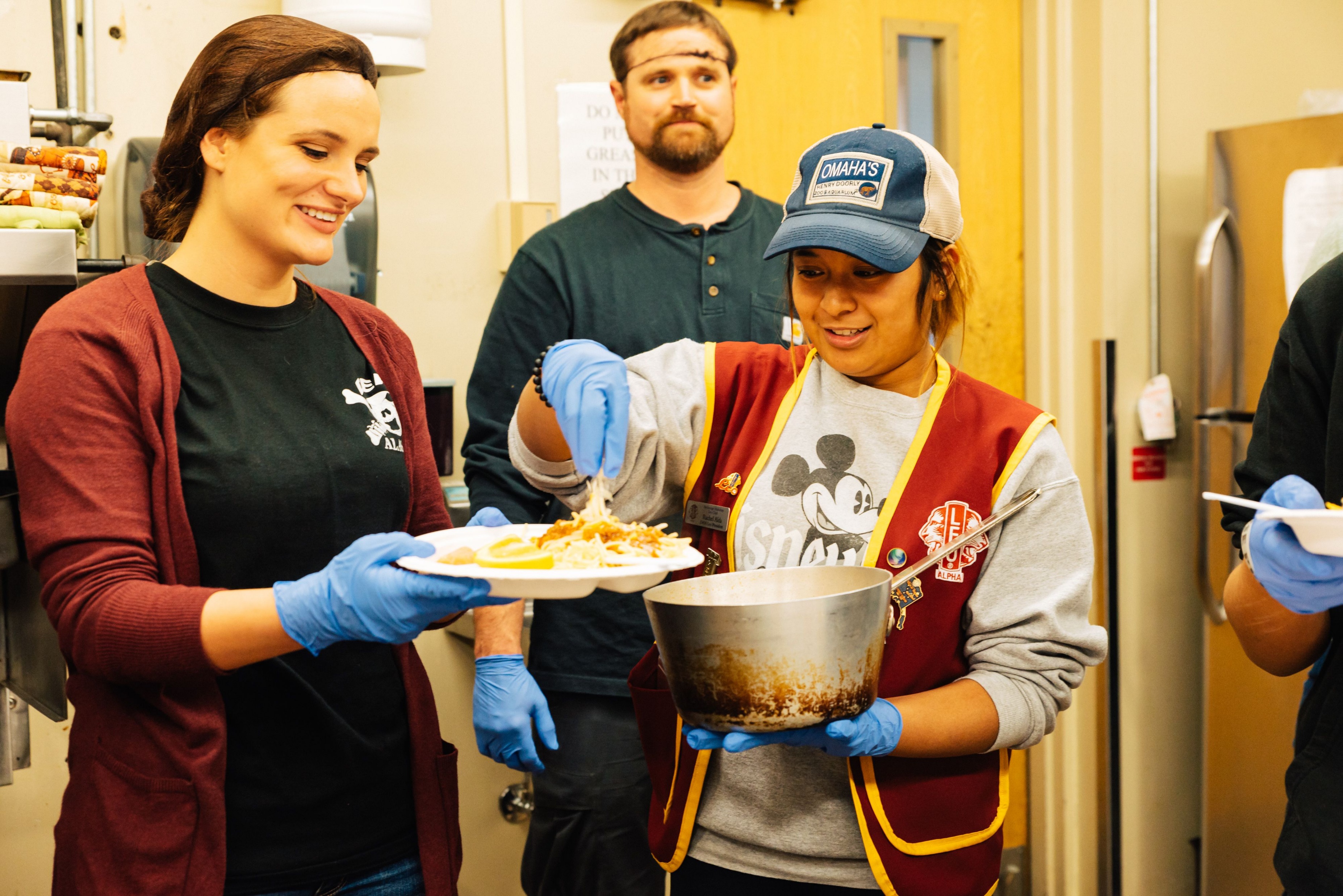 13
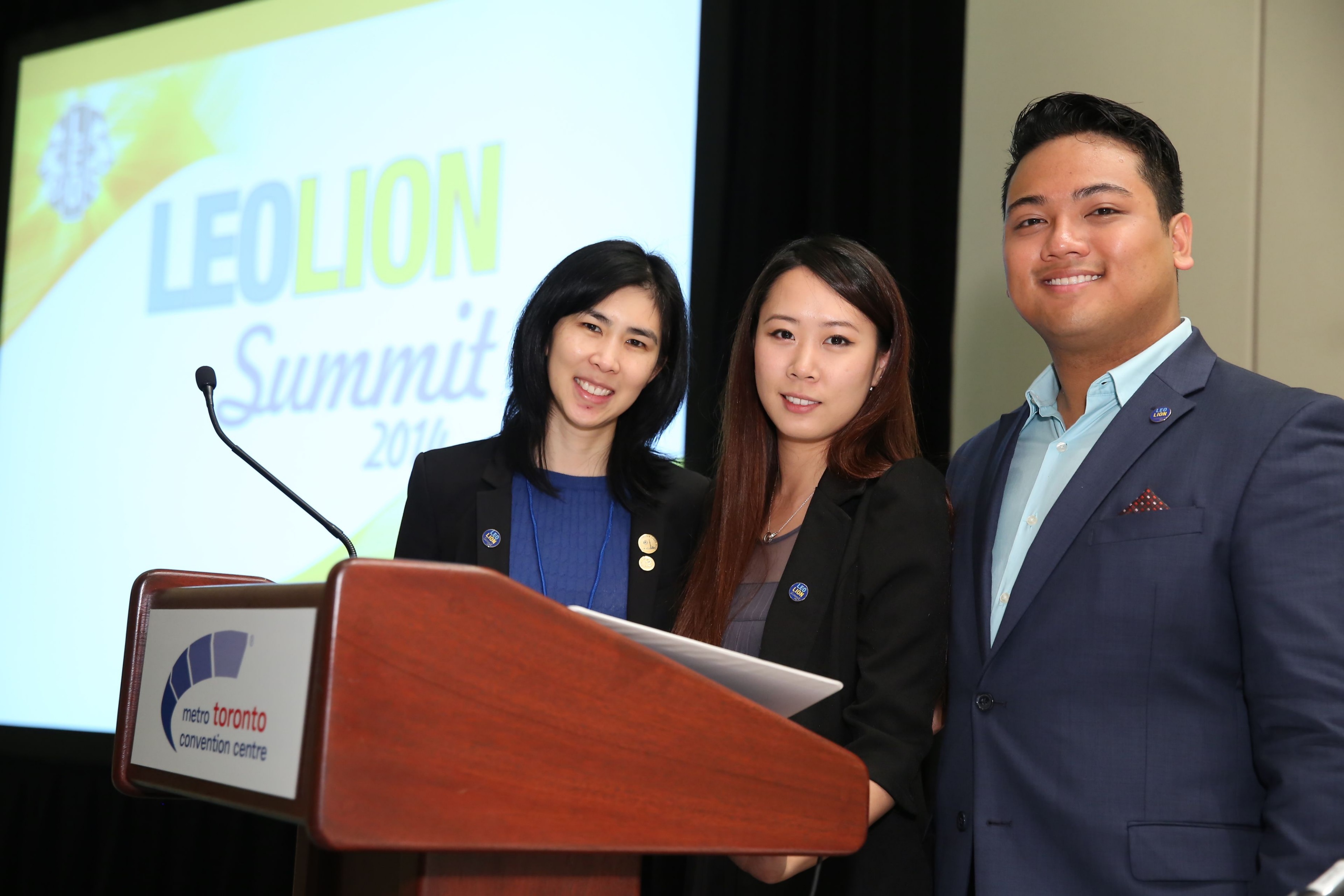 Énoncé d'objectif personnel
Définit votre identité Leo et l’empreinte que vous voulez laisser dans le monde.
14
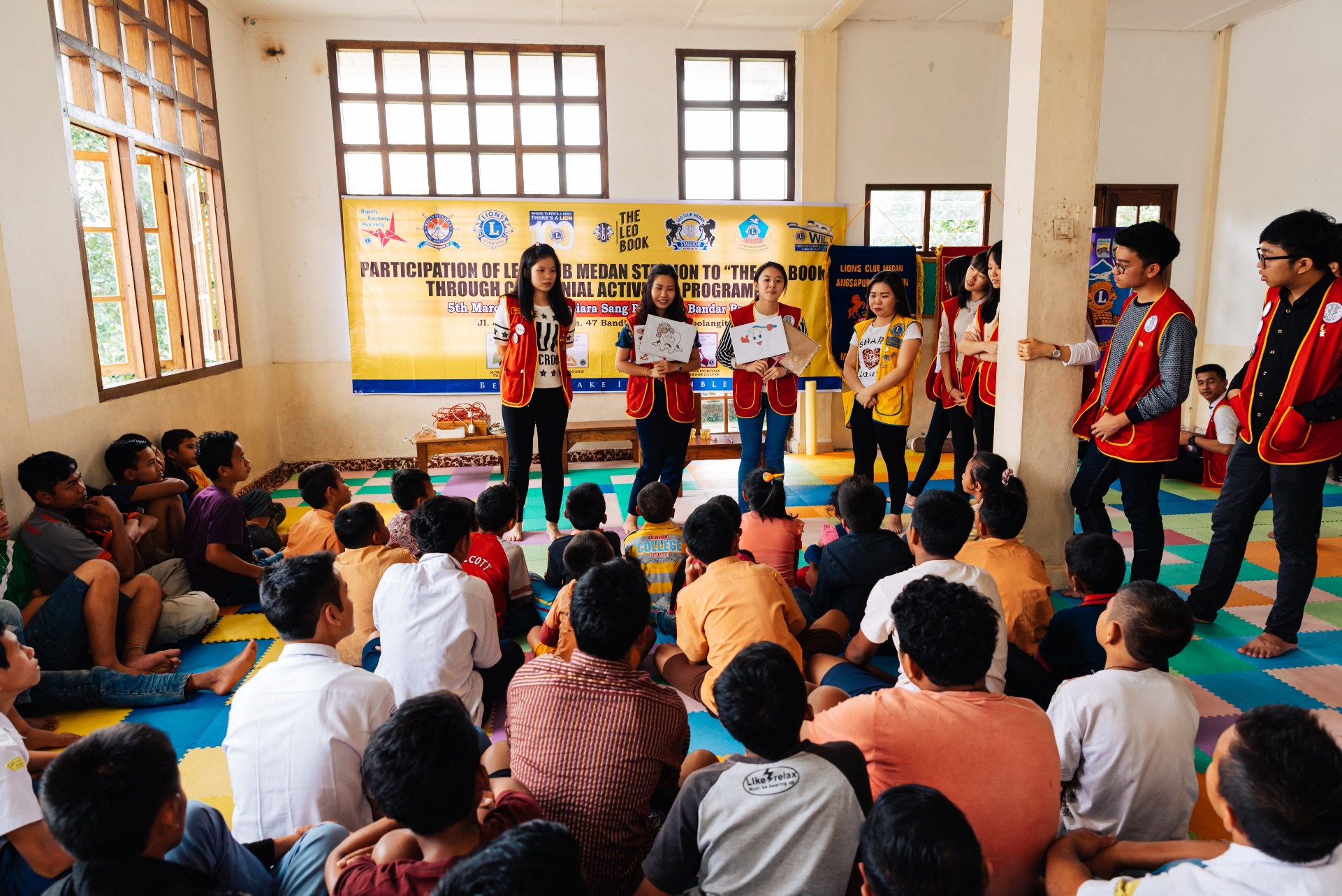 Objectifs de travail
Différence entre motivation extrinsèque et motivation intrinsèque
Les trois éléments clés de la motivation intrinsèque
Cultiver la motivation intrinsèque dans votre équipe
1